Measurements in epidemiology
Faisal Muhammad
Lecturer & IMPH Coordinator,                                                         Department of Public Health, DIU
Learning Objectives:
Incidence
Prevalence
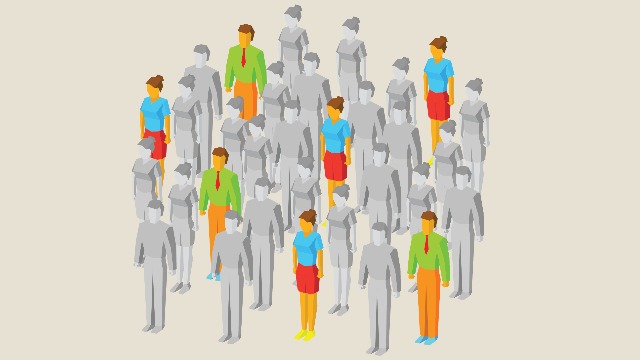 Prevalence and incidence
The prevalence of a disease is the total number of cases in a defined population at a specified point or period of time while its incidence is the number of new cases arising in a given period in a specified population.

These are fundamentally different ways of measuring occurrence and the relation between prevalence and incidence varies between disease.

There may be a high prevalence and low incidence, as for diabetes, or a low prevalence and high incidence, as for the common cold; colds more frequently than diabetes but last only a short time whereas once contracted diabetes is permanent.
INCIDENCE
Incidence is the fraction or proportions of a group initially free of the condition that develops it over a given period of time.

Incidence is the number of new cases arising in a given period in a specified population at risk free of disease at the beginning of the study.

Incidence is measured by identifying them periodically over an interval of time to discover and count new cases that develop during the interval.
Incidence measurements:

Incidence rate or density 
Cumulative incidence
Attack rate
Secondary Attack Rate
Incidence rate
The rate at which new events occur in a population. 

An incidence rate (sometimes referred to simply as incidence) is a measure of the frequency with which an event, such as a new case of illness, occurs in a population over a period of time.

The numerator is the number of new events that occur in a defined period : the denominator is the population at risk of experiencing the event during, this period.
The formula for calculating an incidence rate follows:

    


The numerator strictly refers only to first events of disease.
The units of incidence rate must always include a dimension of time (day, month, year etc.)
The denominator for the calculating of incidence rate is the sum of all the disease free (population at risk) time periods in the defined time period of the study.
The denominator may change over time as people develop disease.
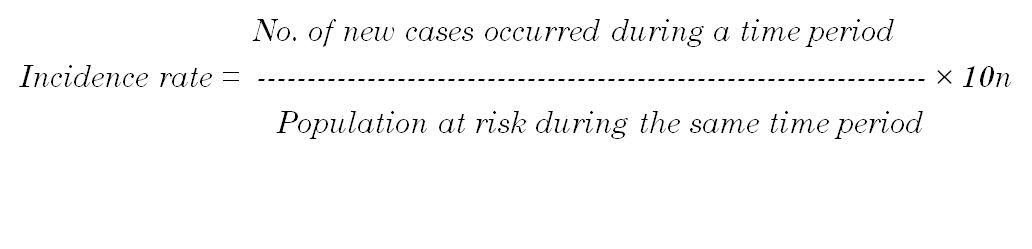 7
Cumulative incidence
The incidence calculated using a period of time during which all of the individuals in the population are considerate to be risk for the outcome is called cumulative incidence, which is a measure of risk.

The proportion of a closed / fixed population at risk for a disease that develops the disease during a specified interval. This is called cumulative incidence, because new cases are accumulated over time.

The time duration must be specified for this to be meaningful.

The cumulative incidence assumes that the entire population at risk has been identified at the beginning of the study period and followed up over the entire time that is indicated.

But all studies are not designed like this. Suppose some people recruit over a period of time (perhaps a few years) and follow up to common termination date, while in others people may leave the study at different times and so have different lengths of observation periods.
Incidence Density
An approach to estimating incidence is to measure the number of new cases emerging in an ever-changing population. 

Where people are under study and measured derived from studies of this type is sometimes called incidence density. 

Typical examples are clinical trials of chronic treatment in which  eligible patients are enrolled over several years so that early enrolled over treated and followed longer than late enrollees.
Attack Rate
An attack rate is a variant of an incidence rate applied to a narrowly defined population observed for a limited time, such as during an epidemic.

Used in infectious disease and usually expressed as a percent.
Secondary Attack Rate
It is defined as the number of exposed persons developing disease within the ranges of the incubation period following exposure to a primary case.
Prevalence
Prevalence : the number of events e.g., instance, in a given population at a designated time; sometimes used to mean without qualification, the term usually refers to the situation at a specified point in time (point prevalence).

The total number of all individuals who have an attribute or disease at a particular time (or during a particular period) divided by the population at risk of having the attribute or disease at this point  in time or midway through the period.
Prevalence Rate
Prevalence=

      All new and pre-existing cases  during a given time period 
    ________________________________________            10n
     Population (at risk) during the same time period 

There is a very subtle difference between incidence and prevalence. Incidence is the frequency of a new event, while prevalence is the frequency of an existing event.

Date on the population at risk are not always available and in many studies the total population in the study area is used as an approximation.

The Prevalence rate is often expressed as cases per 1000 or per 100 population. In the case, P has to be multiplied by the appropriate factor 10.
Prevalence rate:
Point prevalence 
Period prevalence
Life time prevalence

Point prevalence: The number of persons with a disease or an attribute at a specified point in time.

Period prevalence: The total number of persons to have had the disease or attribute at any time during a specified period.

Life time prevalence (LTP): On the other hand, LTP is defined as the proportion of the number of people having the disease at some point of their life and total population studied.
Factors influencing Prevalence Rate

The severity of illness (if many people who develop a disease die its prevalence rate is depressed);

The duration of illness (if a disease lasts a short time its prevalence rate is lower than if it lasts a long time);

The number of new cases (if many people develop a disease its prevalence rate is higher than if few people do so).
Increased by:

Longer duration of the disease
Prolongation of life of patient without cure.
Increase in new cases
In-migration of cases
Out-migration of healthy people
In-migration of susceptible people

Decreased by:

Shorter duration of disease 
High case fatality from disease
Decrease in new cases
In-migration of healthy people
Out-migration of cases
Improved cure rate of cases
The difference in cases for incidence and prevalence

In an incidence study, all cases are new and most cases occurring in the population at risk can be ascertained if followed carefully through time. In contrast. A prevalence study includes a mixture of old and new cases that are available at the time of the single examination that is they identify cases that happen to be both active (i.e., diagnostic) and alive at the time of the survey.

Obviously, prevalence rates will be dominated by those patients who are able survive their disease without losing its manifestations.
Thank You